Panorama da TIC na Saúde
A Necessidade de uma Estratégia

Lincoln de Assis Moura Jr
IMIA, International Health Informatics Association
e-Saúde no Mundo
Primeira onda
Marcada pelo investimento em e-Saúde por países como Canadá, Estados Unidos, Reino Unido, Dinamarca, Suécia, Austrália, Nova Zelândia;
Segunda onda
Marcada pela percepção de que e-Saúde é MUITO relevante para TODOS os Países:
ISO
WHO-ITU
WHA 66.24
Vários outros países percebem a importância e passam a ver valor na Estratégia
Perspectivas
Consolidação do valor da Estratégia de e-Saúde (e não apenas de uma Política)
Resolução WHA 66.24 da Assembleia da OMS
eHealth standardization and interoperability
URGES Member States:
(1) to consider, as appropriate, options to collaborate with relevant stakeholders, including national authorities, relevant ministries, health care providers, and academic institutions, in order to draw up a road map for implementation of ehealth and health data standards at national and subnational levels;
(2) to consider developing, as appropriate, policies and legislative mechanisms linked to an overall national eHealth strategy, in order to ensure compliance in the adoption of ehealth and health data standards by the public and private sectors, as appropriate, and the donor community, as well as to ensure the privacy of personal clinical data;
(3) to consider ways for ministries of health and public health authorities to work with their national representatives on the ICANN Governmental Advisory Committee in order to coordinate national positions towards the delegation, governance and operation of health-related global top-level domain names in all languages, including “.health”, in the interest of public health;
Uma Visão de e-Saúde para o Brasil
O Brasil tem longa tradição no uso de Sistemas de Informação em Saúde;
Diversas iniciativas vem sendo desenvolvidas buscando fazer com que os sistemas do SUS interoperem entre si;
A PNIIS – Política Nacional de Informação e Informática em Saúde se encontra em processo final de construção;
Cresce, no País, a expectativa de uso da e-Saúde como instrumento significativo de apoio ao SUS, a exemplo do que ocorre em países como Inglaterra, Canadá, Nova Zelândia, EUA e Austrália, entre tantos outros.
Existe a necessidade de uma Visão e um Projeto Estratégicos que orientem as iniciativas de e-Saúde no País.
Desde maio de 2012, o DATASUS vem promovendo uma série de Oficinas de RES, que levaram a um projeto de construção da Visão de e-Saúde para o Brasil.
03.09.14
4
Para entender e-Saúde no Brasil
5º maior país do mundo;
200 milhões de habitantes;
O SUS é muito bem concebido, ainda que sua aplicação não seja homogênea em todo País;
Mais de 90 milhões de usuários de Internet;
Os brasileiros estão entre os que gastam mais tempo na Internet;
IR apenas pela Internet;
Votação eletrônica: 135 milhões de eleitores; resultados em 4 horas ;
20 bilhões de transações eletrônicas bancárias em 2010!
Nós nos sentimos confortáveis com a Tecnologia;
Uso intenso das Redes Sociais!
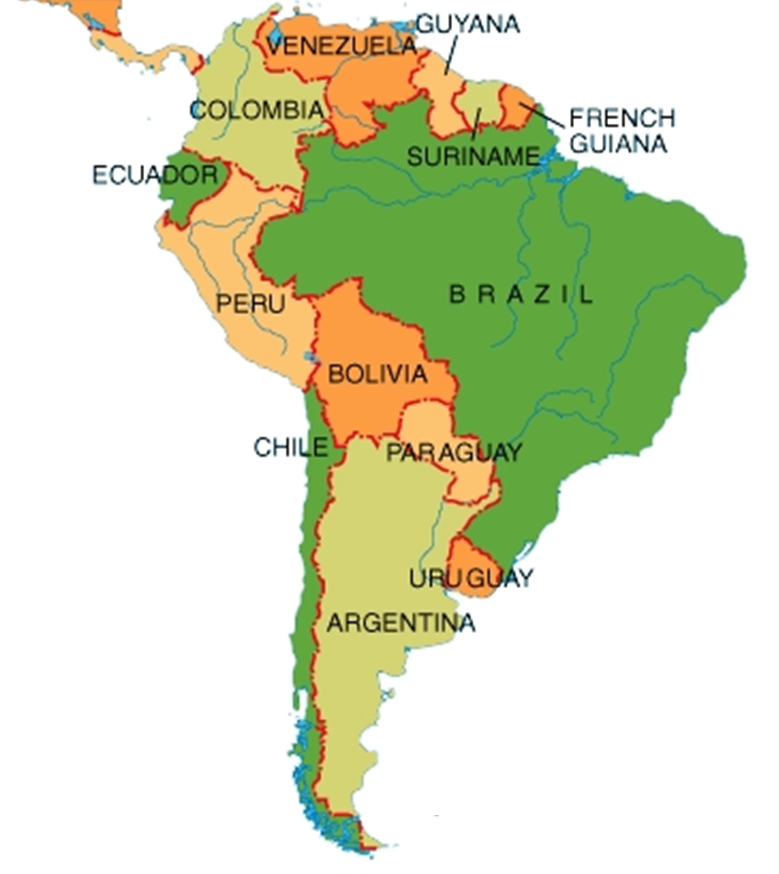 03.09.14
5
O SUS – O Sistema Único de Saúde
Acesso Universal
A Saúde é um direito de todos e um dever do Estado
~160 milhões de pessoas dependem do SUS
Cobertura Universal, sem cobrança
Todos os serviços e procedimentos
Princípios do SUS:
Equidade de acesso
Universalidade do atendimento
Integralidade da atenção
Financiamento e Gestão Compartilhados
Esferas Federal, Estadual e Municipal
Planos de Saúde Privados para os que desejarem
~ 1.100 Operadoras de Planos de Saúde (cobrem ~40M vidas)
A ANS (Agência Nacional de Saúde Suplementar regula o setor).
03.09.14
6
SUS – Referência e Contra-Referência
Eixos
Equidade de Acesso
Alta Complexidade (Hospitais)
Hospitais
Privados
Hospitais
Universitários
Hospitais
Públicos
Referral
Policlínicas
Centros de Especialidades
Centros de Diagnóstico
Centros de Imagens
O Registro Eletrônico de Saúde
Contra-referência
Média Compelxidade
regionalização
Referral
Consultório
UBS
PSF
PSF
UBS
Consultório
Entrada
Atenção Básica
03.09.14
7
Visão de e-Saúde
O que um País como o Brasil deve esperar da e-Saúde?
?
Um Pouco de História
Sistemas de Informação em Saúde em uso no setor público desde os anos 70 
Dados disponíveis em www.datasus.gov.br;
O DATASUS é o Departamento de Informática do MS e provê soluções de TI para estados e municípios.
O foco inicial em sistemas verticais
Mais de 250 sistemas verticais e isolados, como:HIV, SIS Prenatal, SIAB, Diabetes, Hiperdia e outros;
Dois grandes projetos iniciaram mudanças 
O Projeto do Cartão Nacional de Saúde (Cartão SUS)
Padrões para a identificação unívoca de indivíduos (incluindo profissionais de saúde);
O Cadastro Nacional de Estabelecimentos Assistenciais de Saúde (CNES)
Identificadores unívocos para profissionais de saúde
Relações entre os estabelecimentos e seus equipamentos, profissionais, competências e procedimentos.
03.09.14
9
A Estratégia de e-Saúde – Objetivos
Visão Estratégica de e-Saúde definida
Recomendações Estratégicas (longo prazo)
visão estratégica
Projetos, Sistemas e Iniciativas
t
10
03.09.14
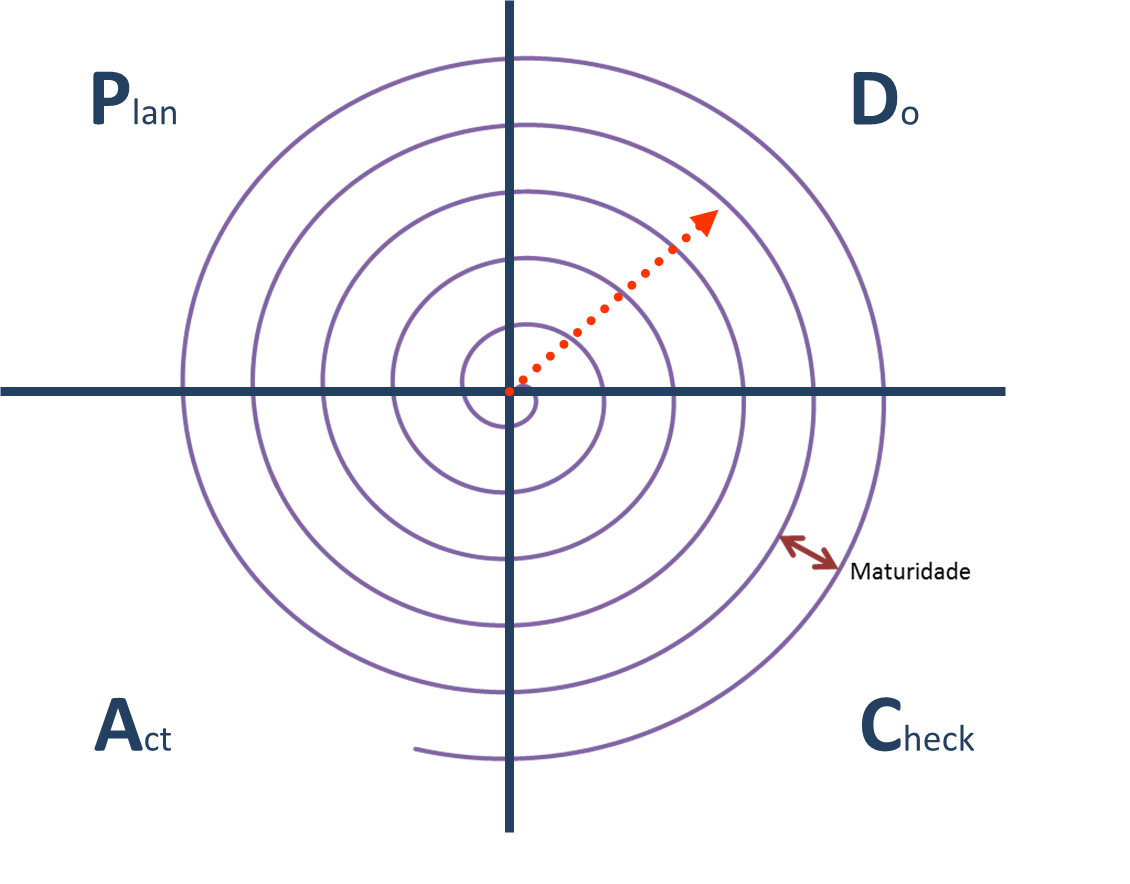 Processo Incremental e Iterativo
03.09.14
11
A Inspiração
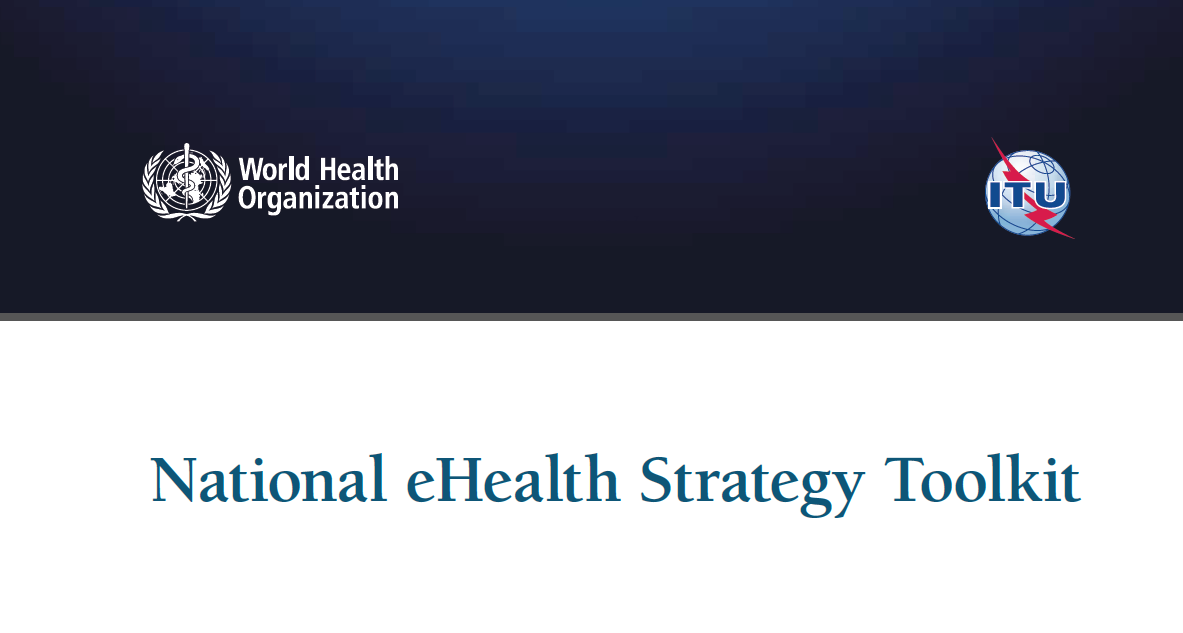 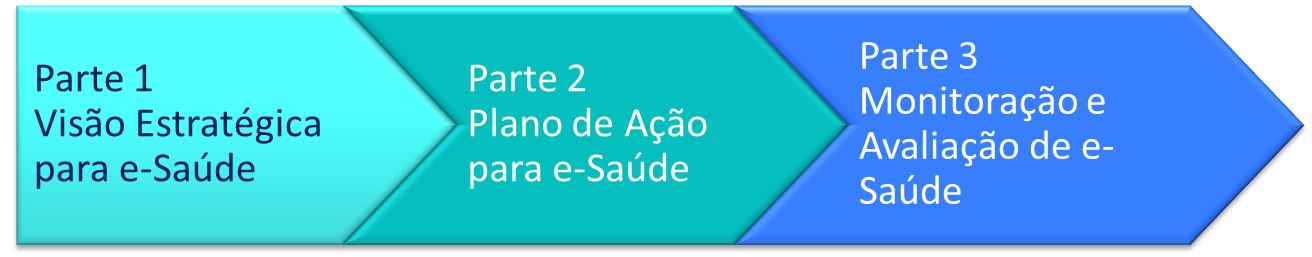 03.09.14
12
Os Conceitos
Framework e métodos para o desenvolvimento de uma visão nacional para a e-Saúde, de um plano de ação para implementá-la, e um de framework de monitoração. 
É um guia prático, abrangente e “passo-a-passo”, dirigido principalmente para as áreas de governo mais relevantes, e em especial Ministérios da Saúde e de TICs.
Pode ser ajustado para se adaptar a políticas, recursos e requisitos já existentes, bem como à expectativa dos cidadãos.
Ainda que dirigida a profissionais, a abordagem utilizada mantém o público leigo em mente, reconhecendo que este deverá ser o maior beneficiário das ações de e-Saúde.
03.09.14
13
Ampla Participação
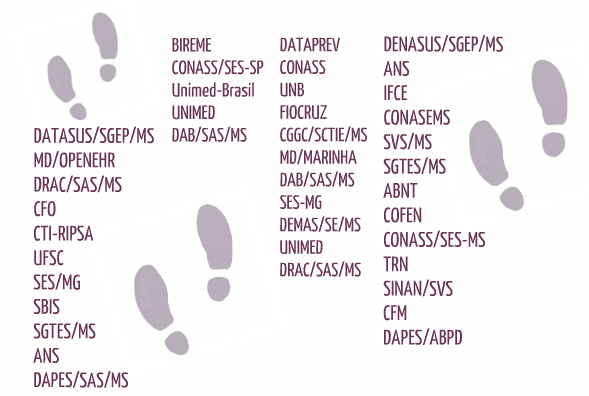 03.09.14
14
Representação Gráfica do Método
Contextualização e Justificativa para e-Saúde (1 e 2)
Descrição do Método (3)
Gerenciamento do Processo (4)
Atrair e Interagir com os Atores (5)
Refinar a Visão   e Desenvolver  Recomendações Estratégicas
(12)
Contexto Estratégico (6)
Forças e   Fraquezas, Ameaças eOportunidades
(11)
Desenhar a Visão Inicial (8)
Identificar os           blocos     construtores    de e-Saúde (9)
Tendências e Experiências (7)
Ambiente de e-Saúde (10)
03.09.14
15
A Essência do Método
Desenvolverrecomen-dação de Ações Estratégicas
Entender o SUSe as Necessidades
Comparar    o que existe com o que é necessário
Definir a Visão de e-Saúde
Identificar os           blocos     construtores       de e-Saúde
Olhar para a Experiência Intenacional
Identificar as Iniciativas Existentes
03.09.14
16
Visão de e-Saúde
O que um País como o Brasil deve esperar da e-Saúde?
Até 2020, a e-Saúde estará incorporada ao SUS como uma dimensão fundamental, sendo reconhecida como estratégia de melhoria consistente dos serviços de Saúde por meio da disponibilização e uso de informação abrangente, precisa e segura que agilize e melhore a qualidade da atenção e dos processos de Saúde, nas três esferas de governo e no setor privado, beneficiando pacientes, cidadãos, profissionais, gestores e organizações de saúde.
A Essência do Método
Desenvolverrecomen-dação de Ações Estratégicas
Entender o SUSe as Necessidades
Comparar    o que existe com o que é necessário
Definir a Visão de e-Saúde
Identificar os           blocos     construtores       de e-Saúde
Olhar para a Experiência Intenacional
Identificar as Iniciativas Existntes
03.09.14
18
Os Pilares da e-Saúde
Liderança e Governança
Estratégia e Investimento
Serviços e Sistemas
Legislação,
Políticas e Regulação
Recursos
Humanos
Padrões e Interoperabilidade
Infraestrutura
Governança e Recursos Organizacionais
Padrões e Interoperabilidade
Infraestrutura
Recursos Humanos
03.09.14
19
Os Blocos Construtores
Identificar e entender  as iniciativas existentes ou em desenvolvimento e identificar os aspectos de 
Governança
Padrões e Interoperabilidade
Infraestrutura e
Recursos Humanos
necessários para implantar e manter a Estratégia de e-Saúde para o País.
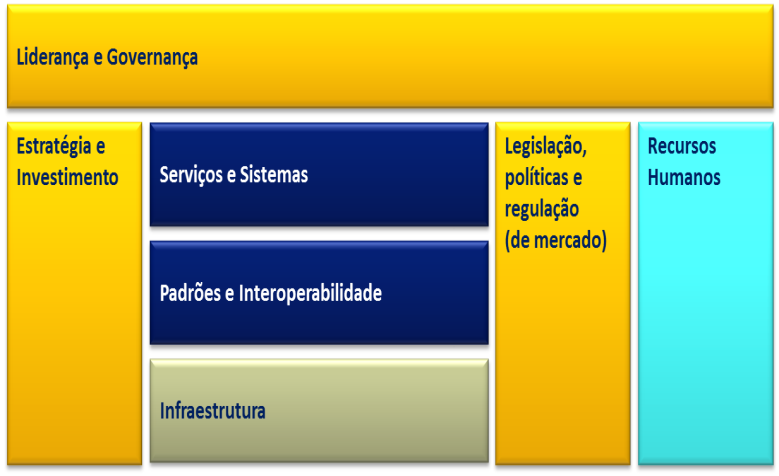 03.09.14
20
Falta o Quê?
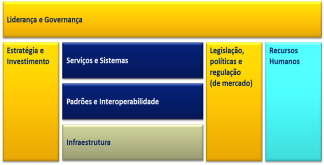 Iniciativas Existentes
Identificar os Blocos Construtores Necessários
Identificar os Blocos Construtores Existentes no País
Propor Ações Estratégicas para 
tratar as Lacunas
Que blocos existem? 
       Que blocos podem ser reutilizados?
                           O que fazer para reutilizá-los?
03.09.14
21
Ações Estratégicas
Desenvolverrecomen-dação de Ações Estratégicas
Entender o SUSe as Necessidades
Comparar    o que existe com o que é necessário
Definir a Visão de e-Saúde
Identificar os           blocos     construtores       de e-Saúde
Olhar para a Experiência Intenacional
Identificar as Iniciativas Existentes
03.09.14
22
Objetivos da Arquitetura
Reconhecer as necessidades estratégicas e dar respostas a elas
Governos estaduais e federais, grandes comunidades, corporações…
Orientada por Objetivos Estratégicos
Integração
Recursos Organizacionais
Infraestrutura
Arquitetura de TI
Recursos Humanos
Regulação, Consensos, Normas
RH, Infraestrutura, $$$
Independência & Liberdade
Reconhecer necessidades locais ou específicas e dar respostas a elas
Especialidades médicas, cidades, pequenas comunidades...
Tem foco nas necessidades locais
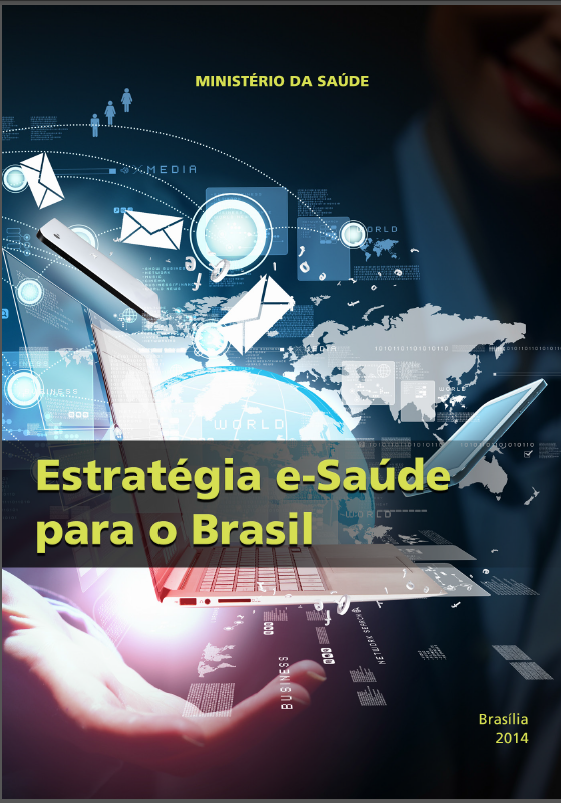 As Ações Estratégicas
1 – Reduzir a fragmentação das iniciativas no SUS 
2 – Fortalecer a intersetorialidade de governança de e-Saúde 
3 – Elaborar o marco legal de e-Saúde no país 
4– Definir e implantar uma arquitetura para a e-Saúde 
5 – Definir e implantar os sistemas e serviços de e-Saúde integrados ao SUS
6 – Disponibilizar serviços de infraestrutura computacional 
7 – Criar arquitetura de referência para sustentação dos serviços de infraestrutura 
8 – Criar a certificação em e-Saúde para trabalhadores do SUS 
9 – Promover a facilitação do acesso à informação em saúde para a população
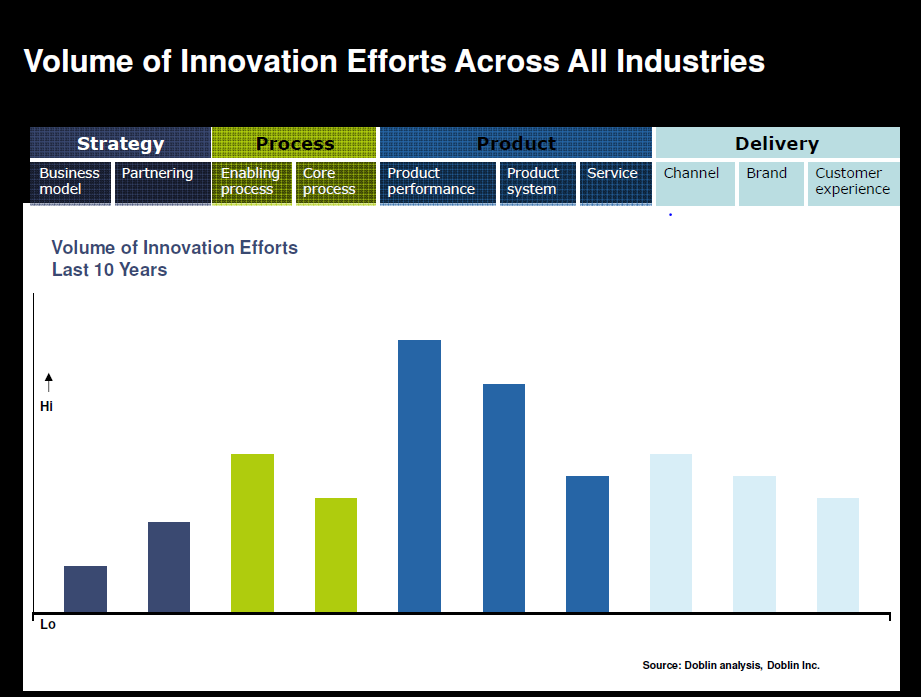 03.09.14
26
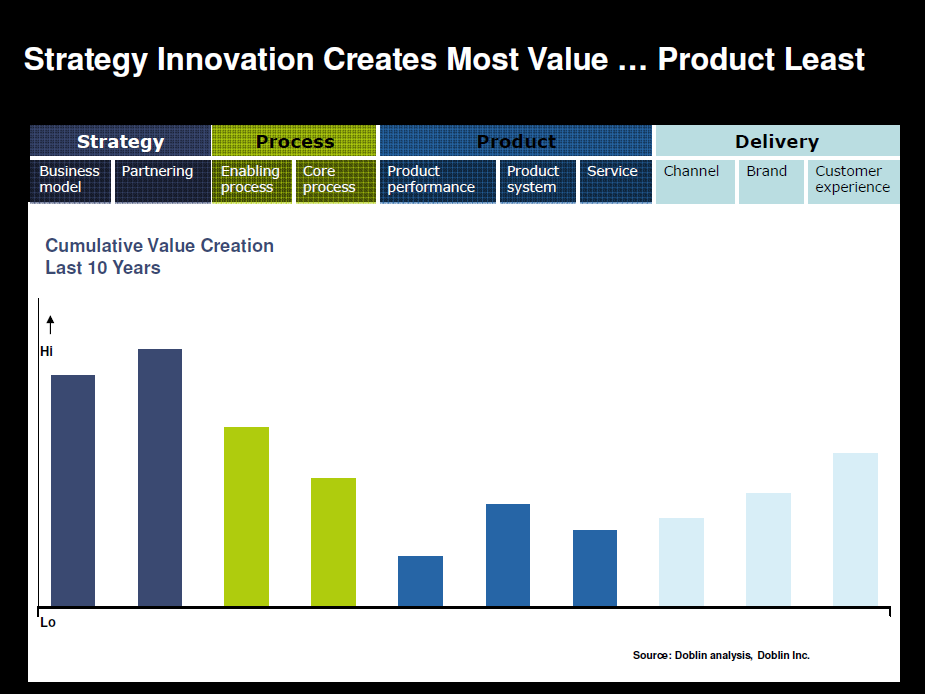 03.09.14
27
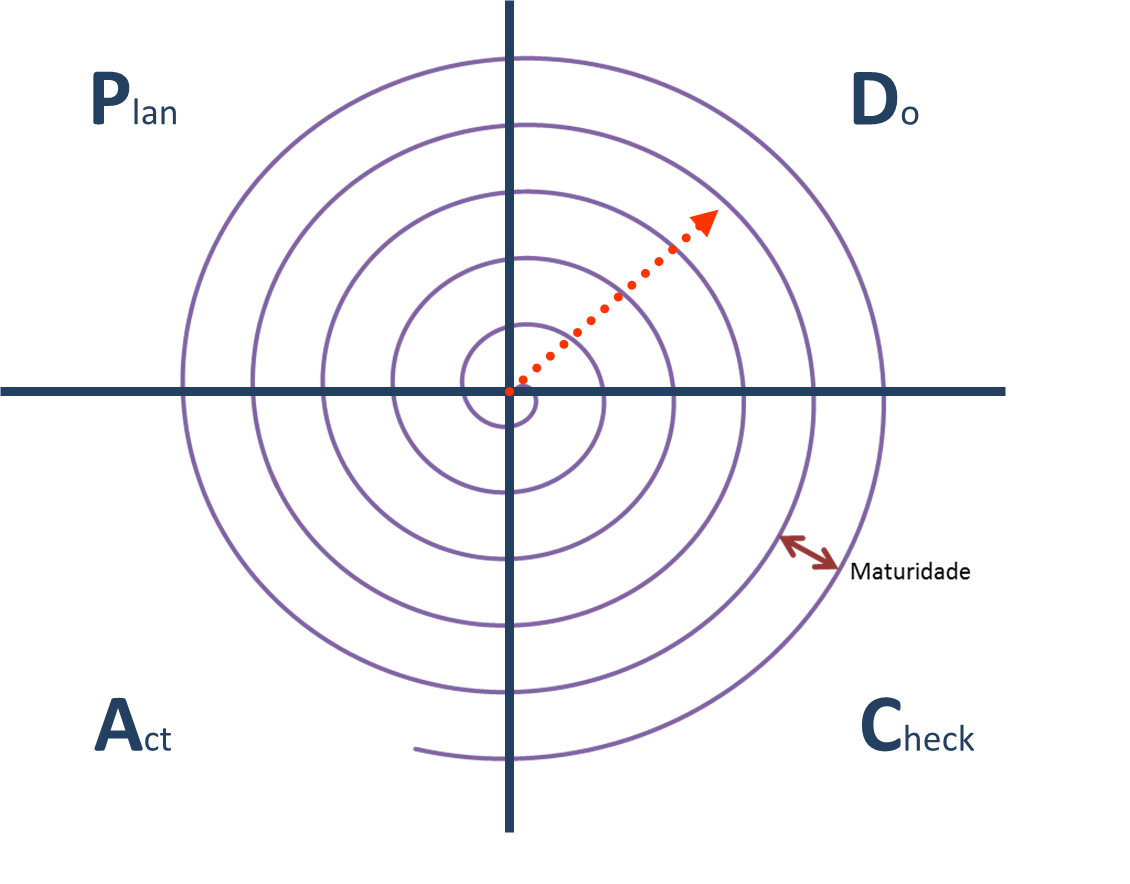 Processo Incremental e Iterativo
Conclusão
Lembrar da Necessidade de Estratégia para o Brasil
Lembrar que são 7 pilares
Liderança e Governança
Investimento e Estratégia
Legislação, Políticas e Regulação 
Sistemas e Serviços
Padrões e Interoperabilidade
Infraestrutura
Recursos Humanos
Atender necessidades específicas, mas olhar para o TODO
Atrair parceiros no SUS, na Saúde Suplementar e em outros setores públicos e privados
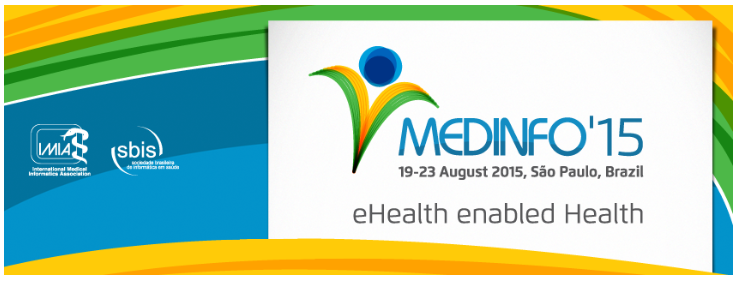 www.medinfo2015.org
Lincoln A Moura Jr, EE, MSc, DIC, PhDPresidentIMIA – International Medical Informatics Associationwww.imia.org - lamoura@uol.com.br+55 11 984 266 276
Lincoln de Assis Moura Jr
+55 11 984266276 – lamoura@uol.com.br
As Ações Estratégicas
03.09.14
32
As Ações Estratégicas
03.09.14
33
As Ações Estratégicas
03.09.14
34
As Ações Estratégicas
03.09.14
35
As Ações Estratégicas
03.09.14
36
As Ações Estratégicas
03.09.14
37
As Ações Estratégicas
03.09.14
38
As Ações Estratégicas
03.09.14
39
As Ações Estratégicas
03.09.14
40